স্বাগতম
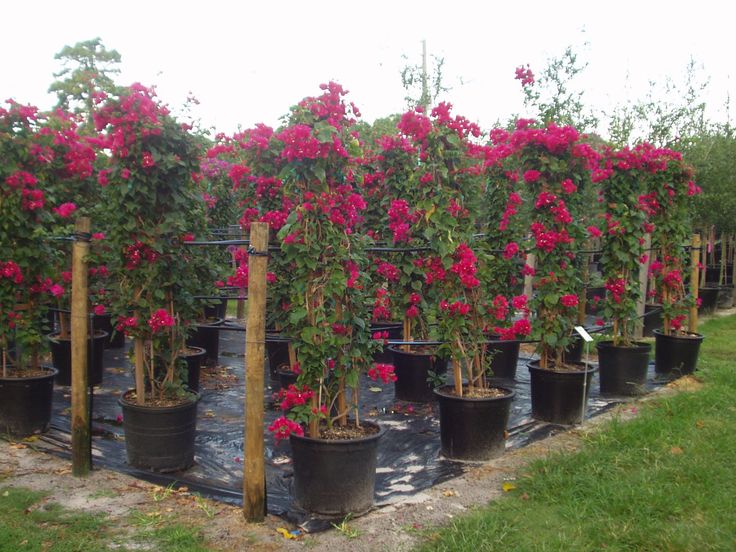 মোহাম্মদ নজরুল ইসলাম
প্রভাষক
অর্থনীতি বিভাগ
যাত্রাবাড়ি আইডিয়াল স্কুল এন্ড কলেজ
ঢাকা-১২০৪
মোবাইলঃ +৮৮ ০১৭১১০৪২০৫৫
e-mail: economics.nazrul@gmail.com
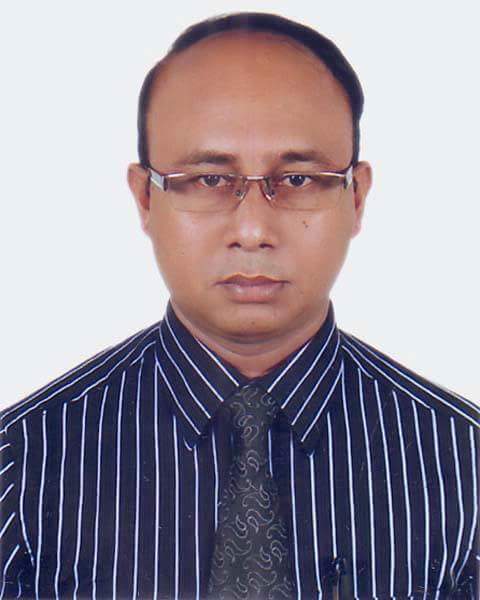 শ্রেণিঃ একাদশবিষয়ঃ অর্থনীতি অধ্যায়ঃ দ্বিতীয়সময়ঃ ৫০ মিনিটতারিখঃ ১৬/০৬/২০১৬
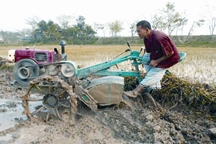 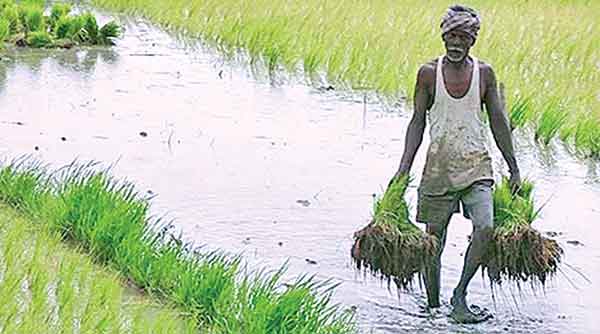 জমি চাষ করা
ধানের চারা রোপন করা
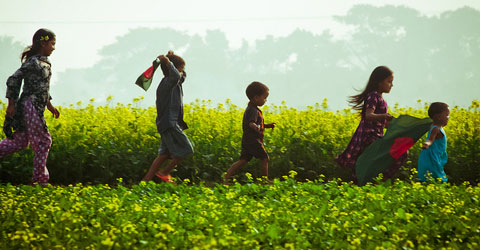 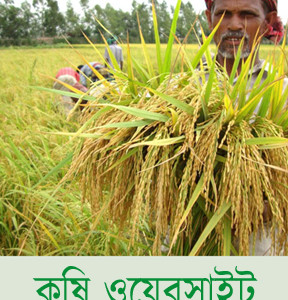 ফসল কর্তন করা
শরিষার ক্ষেত
বাংলাদেশের কৃষি
এ পাঠ শেষে শিক্ষার্থীরা... 1. বাংলাদেশের কৃষির কাঠামো এবং উপখাতসমূহ বর্ণনা করতে পারবে।2. জিডিপিতে কৃষির উপখাতমূহের অবদান লেখচিত্র অংকন করে প্রদর্শন করতে পারবে।3. বাংলাদেশের কৃষি খামার ও কৃষিজোতের  স্বরূপ ব্যাখা করতে পারবে।
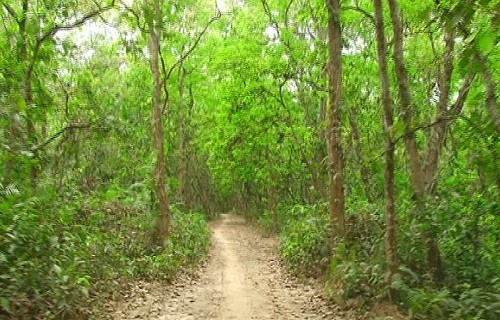 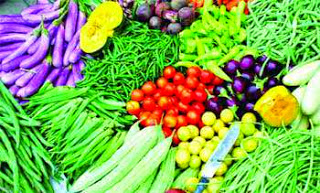 বনজ সম্পদ
শস্য ও শাক-সব্জি
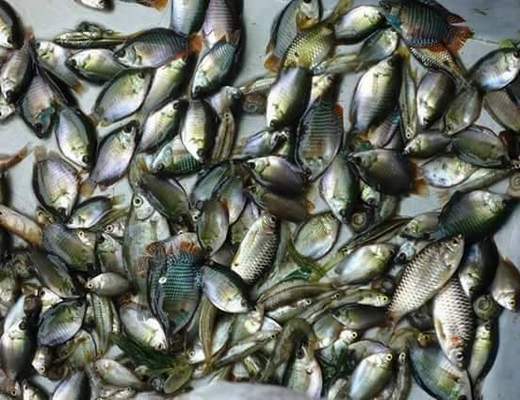 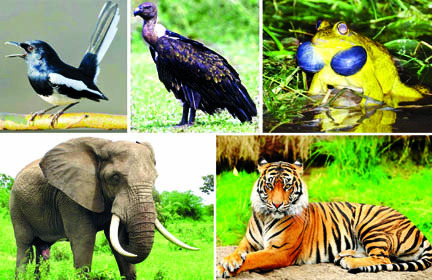 পশু সম্পদ
মৎস্য সম্পদ
একক কাজ
ক) কৃষি কী?
খ) কৃষির উপখাতগুলো উল্লেখ কর।
জিডিপিতে কৃষির উপখাতের অবদান
জোড়ায় কাজ
প্রশ্নঃ জিডিপিতে কৃষি উপখাতের অবদানব্যাখ্যা কর।
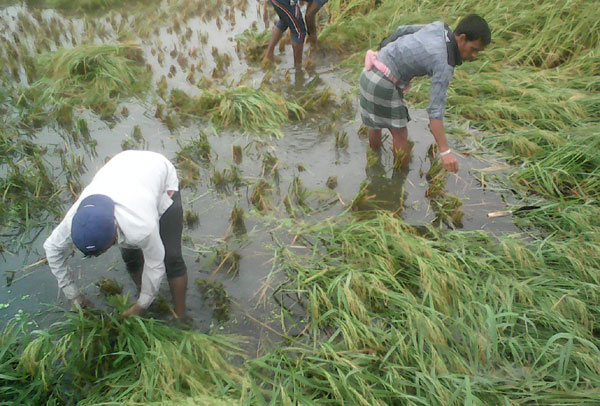 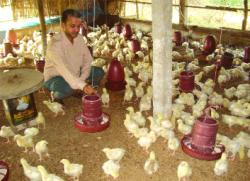 গনি মিয়ার খামার
(জীবন নির্বাহী
মতি মিয়ার খামার
বাণিজ্যিক
দলগত কাজ
গনি মিয়ার খামার এবং মতি মিয়ার খামারের মধ্যে  পার্থক্য নির্ণয় কর।
মূল্যায়ণ
ক) কৃষি কি?
খ) বাণিজ্যিক খামার বলতে কি বুঝ?
গ) জীবন নির্বাহী খামার ও বাণিজ্যক খামারের দুটি উদাহরণ দাও।
বাড়ির কাজ
২০১৪-২০১৫ বছরের জিডিপিতে কৃষির উপখাতগুলোর অবদান লেখচিত্রের সাহায্যে প্রদর্শন কর।
ধন্যবাদ
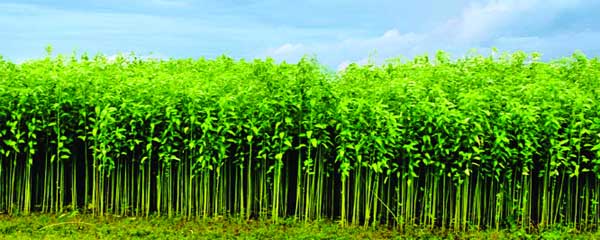